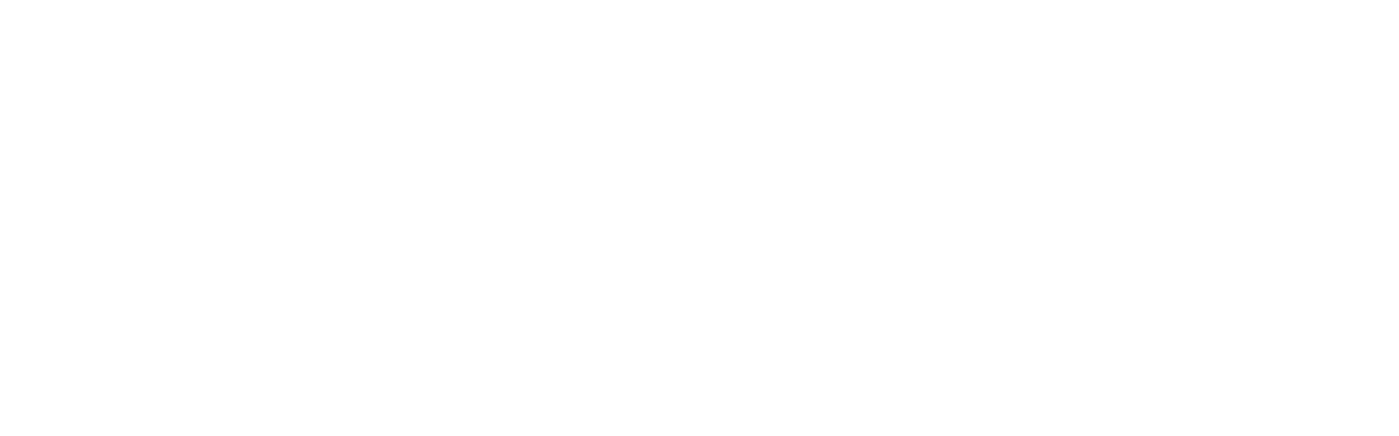 Covid-19: 18 meses protegiendo 
a las familias mexicanas
COVID19
A 18 meses, Covid-19 es el evento más costoso en la historia del país
Monto en millones de dólares*
*Cifras en millones de dólares constantes a agosto 2021, inflacionadas al IPC de EUA con tasa de inflación a julio 2021, excepto para el evento de Pandemia; para Riesgos Patrimoniales incluye Daños y Automóviles. 
** Monto consolidado a septiembre 2020, importe sobre estimación de pérdidas aseguradas. 
El tipo de cambio para cada evento corresponde al del cierre del año de ocurrencia, excepto para el evento de Pandemia, que corresponde al cierre de agosto de 2021.
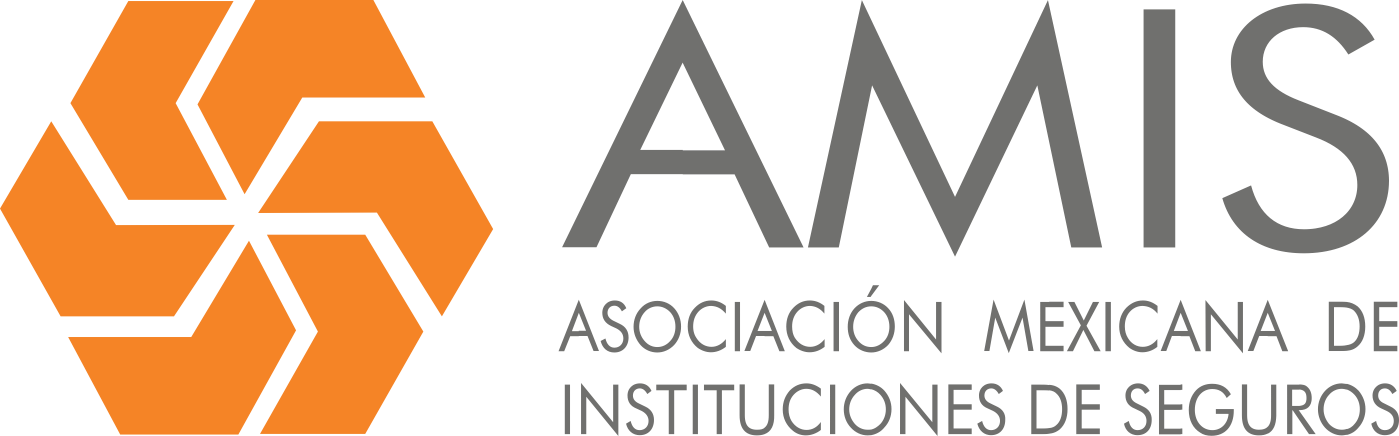 2
Como en toda catástrofe nuestra prioridad son los asegurados
COVID19
En México y en el mundo muchos seguros médicos excluyen la cobertura de pandemia y epidemia. Las aseguradoras en nuestro país se unieron en un esfuerzo sin precedentes e incluyeron un endoso en las pólizas para proporcionar protección ante Covid-19 a los 11.3 millones de personas con seguro de gastos médicos.
Trabajamos con nuestras autoridades para agilizar el pago a nuestros asegurados y brindar facilidades en el cobro de las primas.
Se declaró la actividad aseguradora como esencial, a través de protocolos de atención vía remota  para garantizar el servicio a nuestros usuarios.
Agradecemos a nuestras autoridades el trabajo conjunto para lograrlo
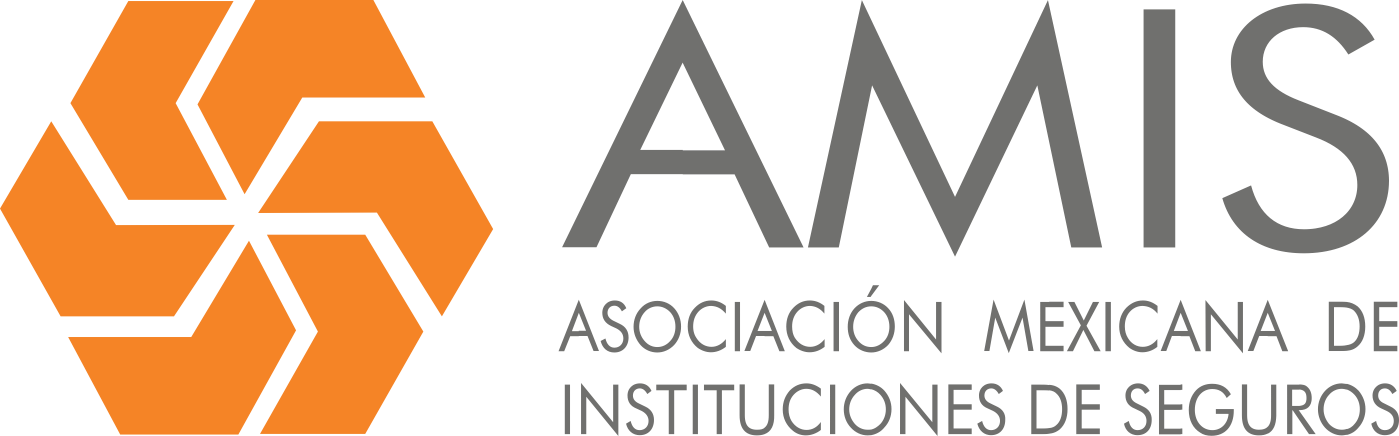 3
Hemos entregado a 165,425 familias 
50,049.4 mdp por seguros de vida y gastos médicos
COVID19
Cifras en millones de pesos
NÚMERO DE casos
Seguro de gastos médicos
Seguro de vida
2020
2021
2020
2021
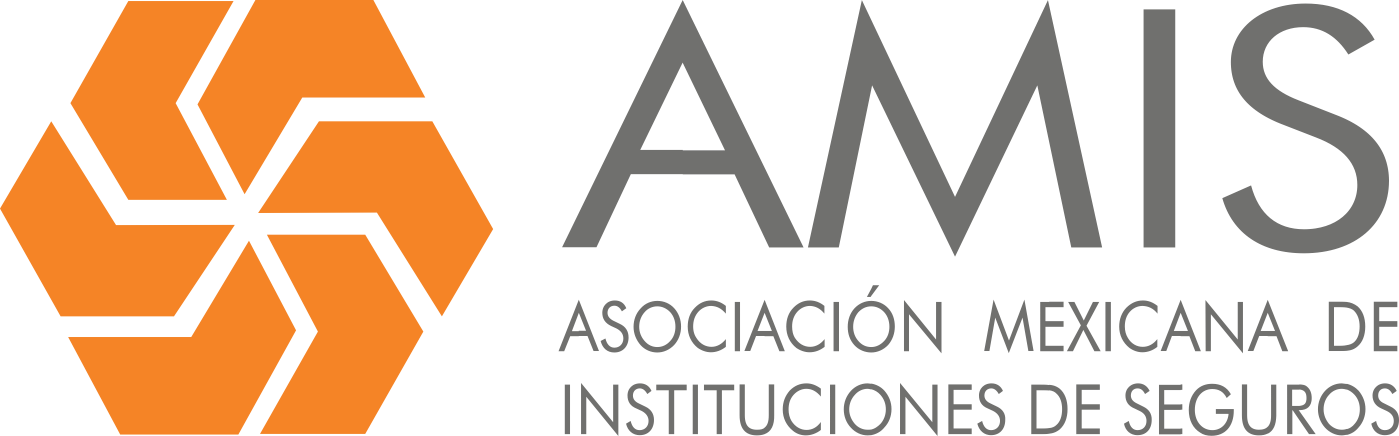 *Cifras al 27 de septiembre de 2021
4
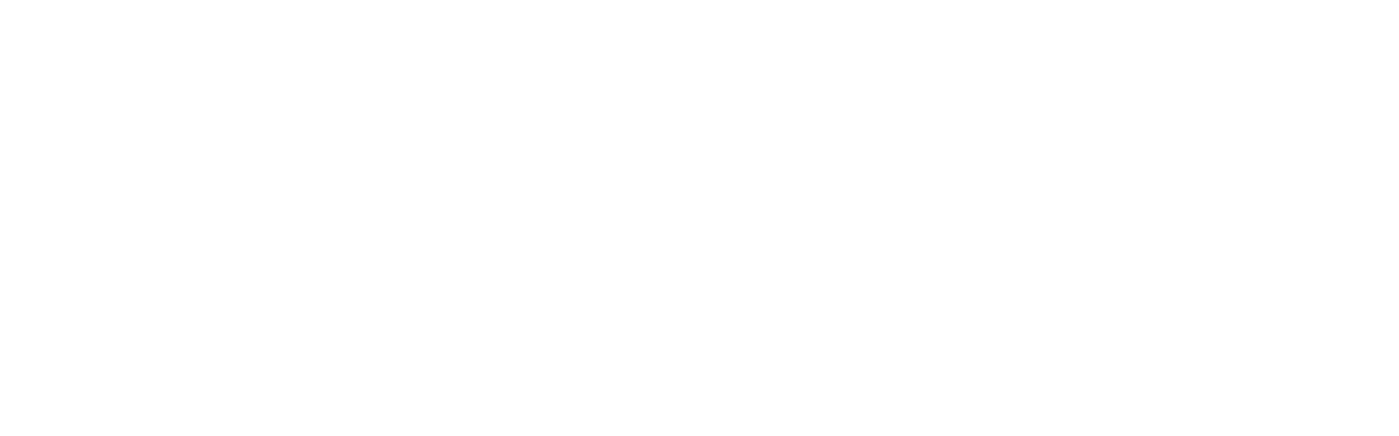 Reporte de casos COVID 19
Gastos Médicos
Ante la pandemia, el seguro protegió la salud y el patrimonio de las familias
Gastos Médicos
42,537 casos
Asegurados de Gastos Médicos
$21,266.3 mdp
Monto pagado a las familias
$499,949
$40,587,145
Caso de mayor monto
Monto promedio
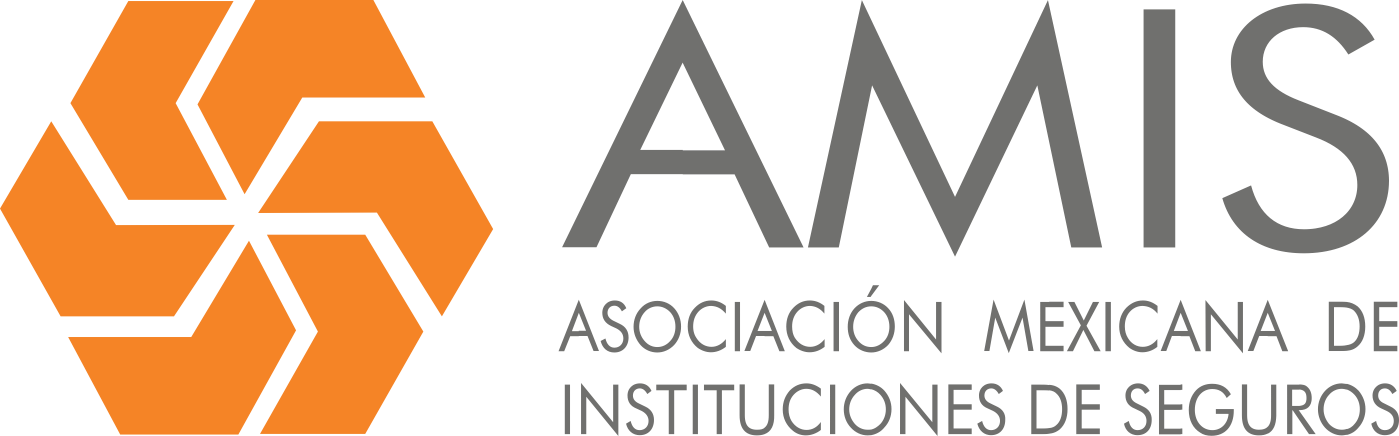 6
En México la industria de seguros protege 
la salud de 11.3 millones de personas
Gastos Médicos
Por cada 100 mil asegurados
Por cada 100 mil personas*
* Comunicado técnico diario COVID-19 México. Subsecretaría de Prevención y Promoción de la Salud 29 de septiembre de 2021 https://coronavirus.gob.mx
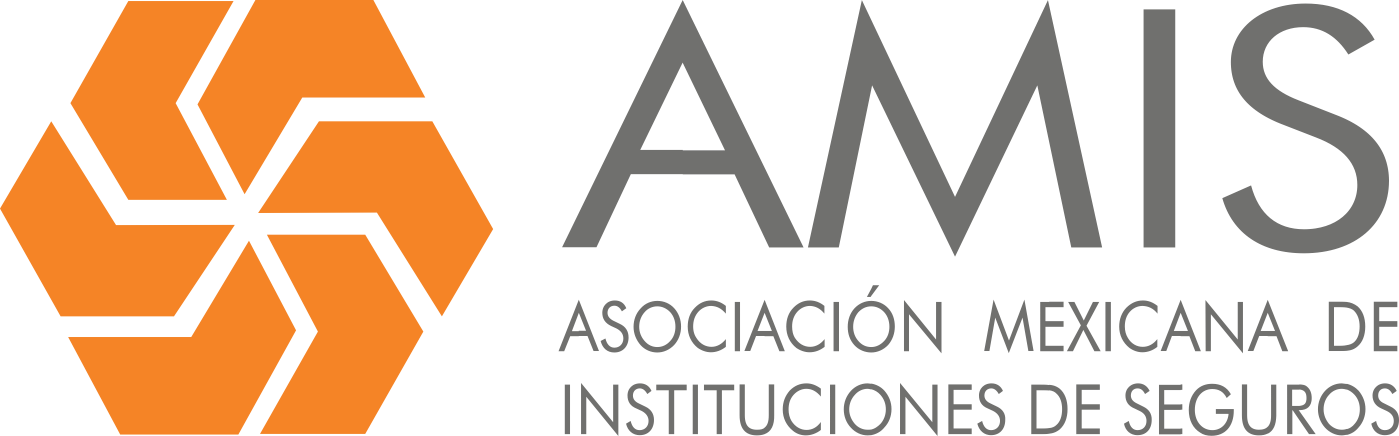 7
Costo promedio en atención hospitalaria:
 femenino $340 mil y masculino $577 mil
Gastos Médicos
número de atenciones hospitalarias por género
Monto PAGADO
(millones de pesos)
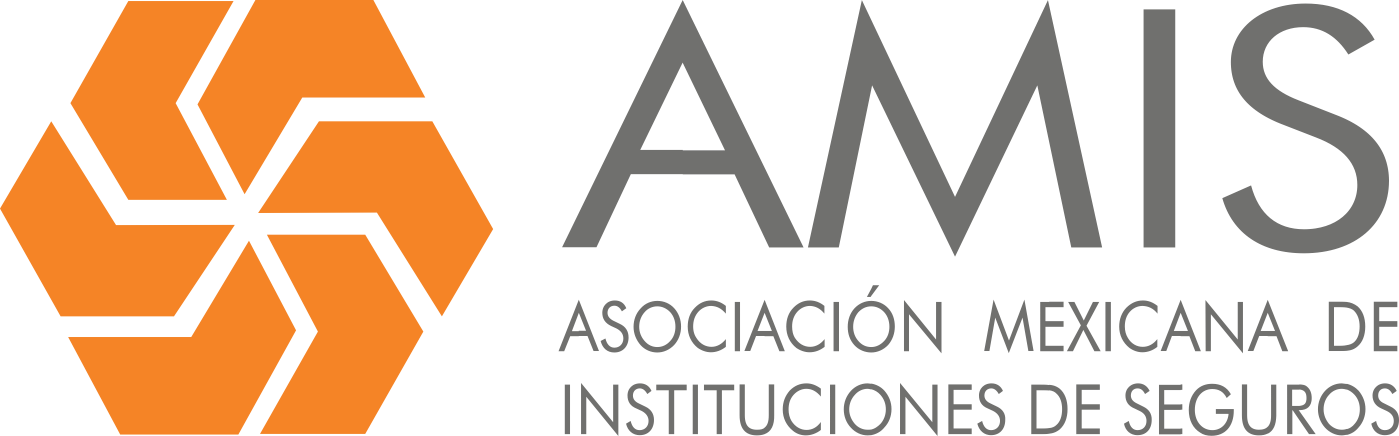 8
74% de los casos superan el costo promedio de 499 mil pesos
Gastos Médicos
$563,482
$26,711
$163,464
$3,524,204
$1,256,151
Número de casos por tipo de atención
Internamiento hospitalario
Unidad de cuidados intensivos
No especificado
Intubados sin ingreso a UCI
Ambulatorio
Costo promedio
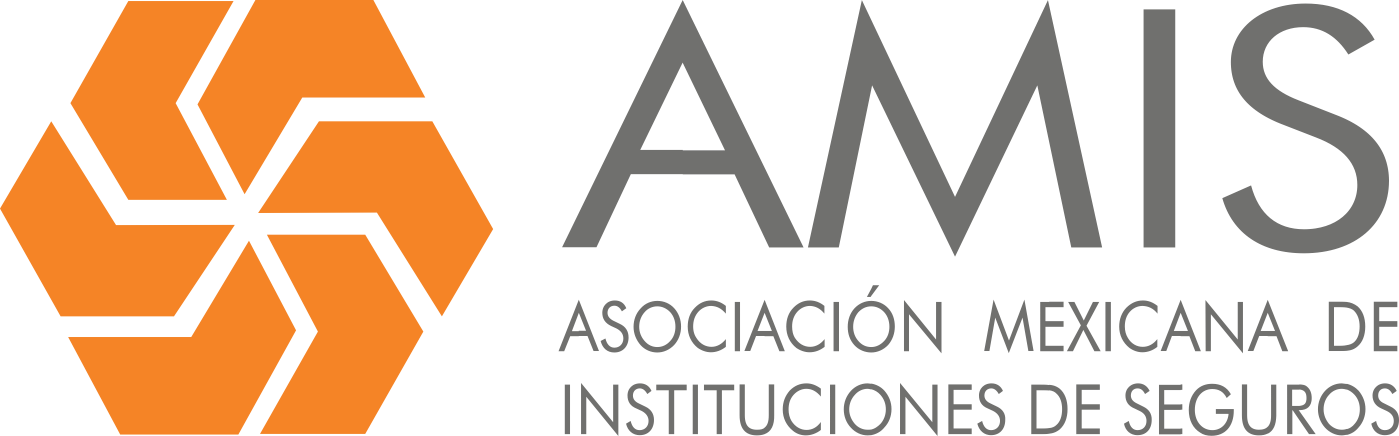 9
Gastos Médicos
El costo promedio por tratamiento de COVID se ubicó cerca de los $499,949 al cierre del 3er trimestre de 2021
2020
2021
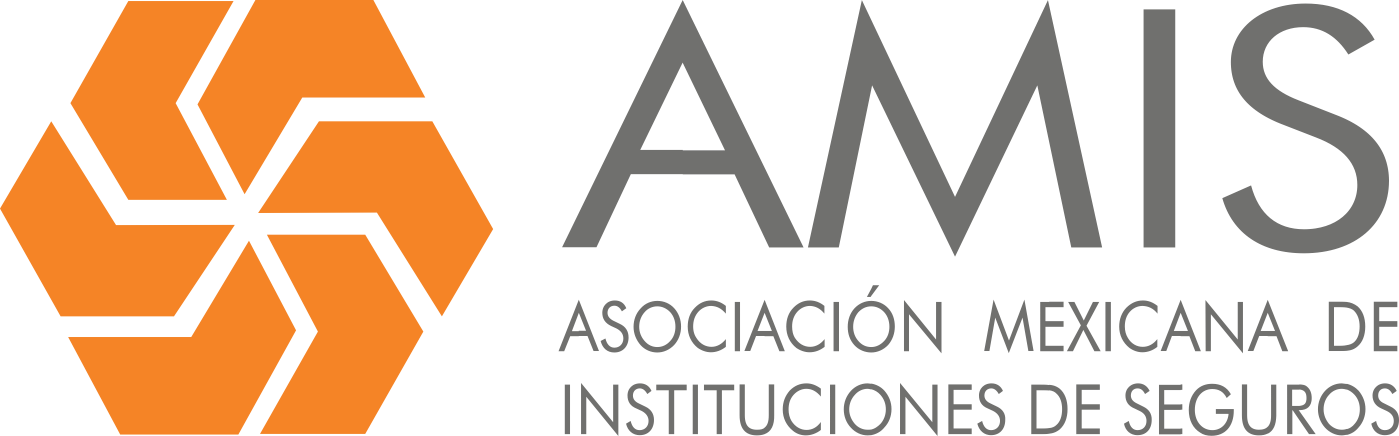 *Cifras al 27 de septiembre de 2021
10
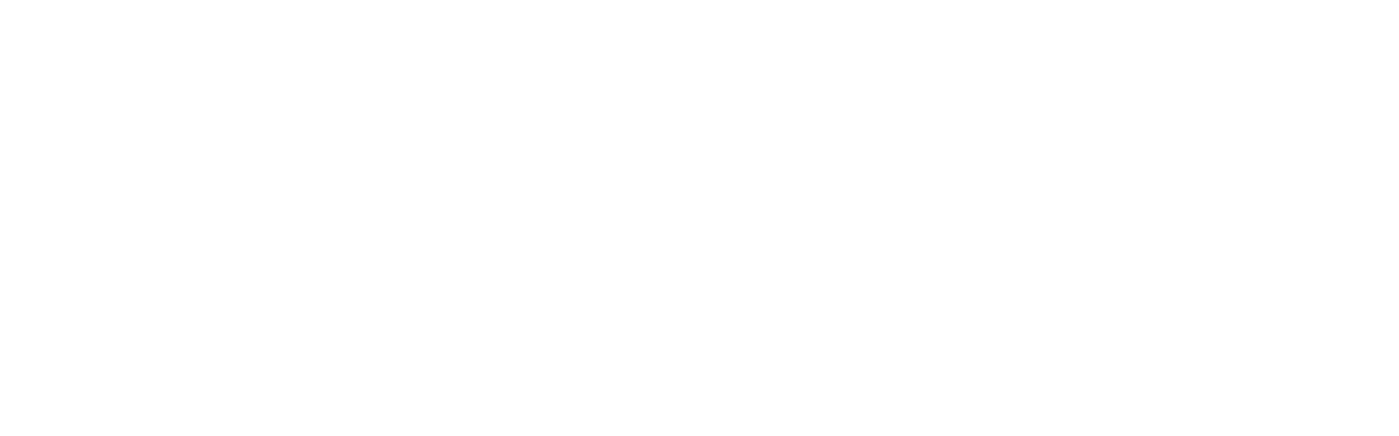 Reporte de casos COVID 19
Seguro de vida
Más de 120 mil familias han conservado su estabilidad financiera gracias al seguro de vida
Seguro de vida
122,888
casos
$28,783.1 mdp
Asegurados de vida
Monto pagado a las familias
$234,223
$68,520,512
Caso de mayor monto
Monto promedio
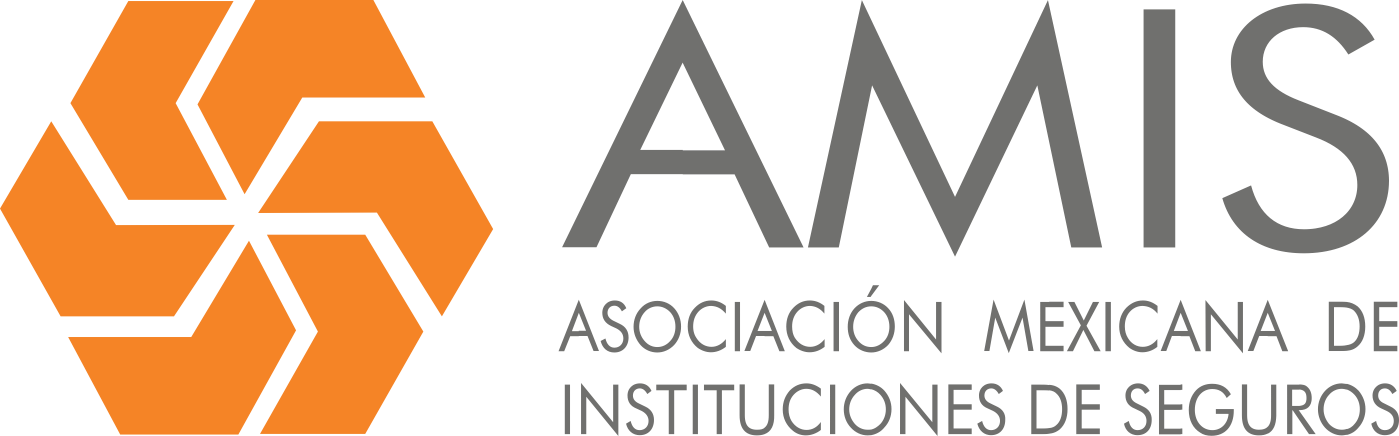 12
3 de cada 10 defunciones son mujeres; 
22% del monto total pagado
Seguro de vida
CASOS POR GÉNERO
Monto POR GÉNERO
7 de cada 10 casos 
ocurren en hombres
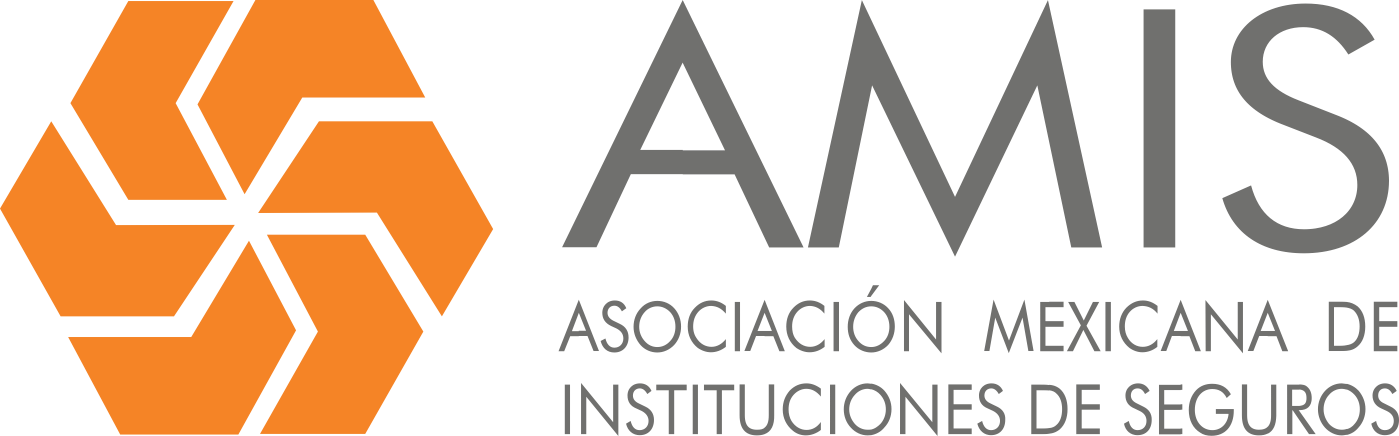 13
74,079 casos de fallecimiento en personas de 50 a 69 años, que equivale a 61% del total
Seguro de vida
Monto acumulado por rango de edad
NÚMERO DE CASOS
NÚMERO ACUMULADO DE CASOS DESDE EL INICIO DE LA PANDEMIA
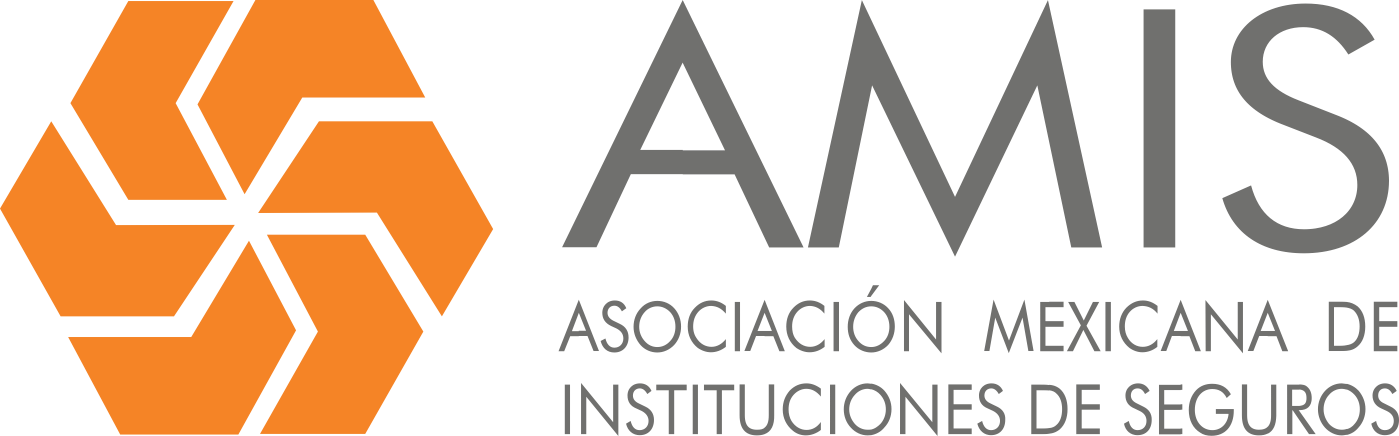 14
10.6 millones de mexicanos protegen la estabilidad financiera de sus familias con un seguro de vida individual
Seguro de vida
Tasa de fallecimiento
* Comunicado técnico diario COVID-19 México. Subsecretaría de Prevención y Promoción de la Salud 29 de septiembre de 2021 https://coronavirus.gob.mx
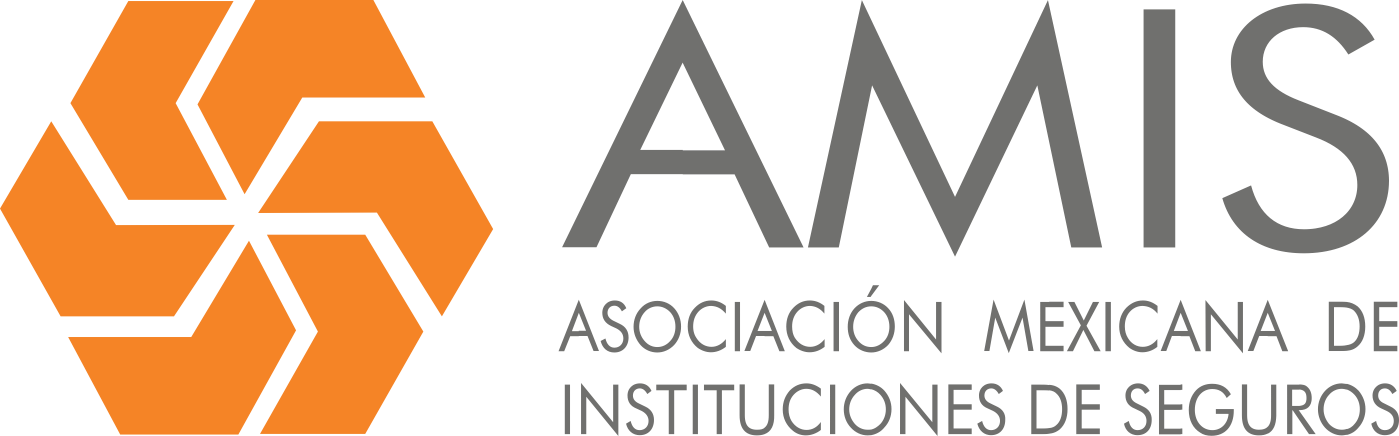 15
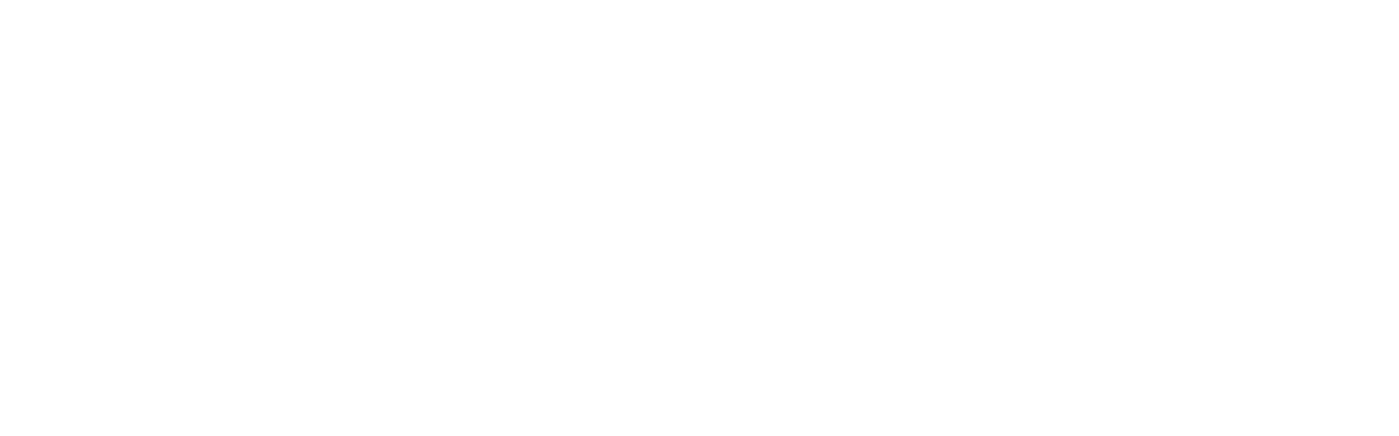 Cobertura solidaria de apoyo al sector salud
La industria de seguros se solidarizó con el sector público de salud y creó la cobertura solidaria
Cobertura Solidaria
Las aseguradoras de México unieron esfuerzos para proteger a 1.6 millones de trabajadores de salud del sector público
A través de una cobertura gratuita para el personal que falleció atendiendo Covid 19
Se brindó protección financiera a las familias de:
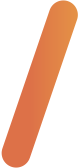 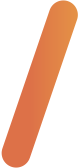 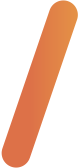 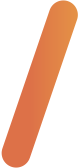 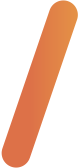 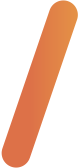 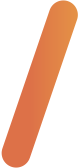 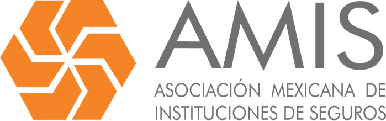 17
761 familias beneficiadas a través de la Cobertura Solidaria
Cobertura Solidaria
52% ESPOSO(A)
34% HIJO(A)
14% PADRE/
MADRE
340 IMSS
334 SECRETARÍA DE SALUD
78 ISSSTE
9 PEMEX
LA CIUDAD DE MÉXICO
ES EL ESTADO CON MÁS
CASOS: 182
72% HOMBRES
28% MUJERES
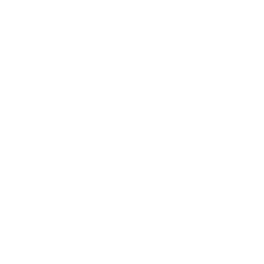 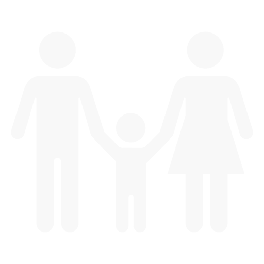 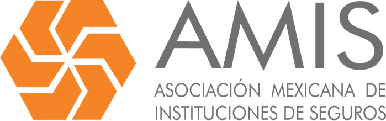 *RESIDENTES, PASANTES DE ENFERMERÍA, AUXILIARES DE ENFERMERÍA, PERSONAL PROFESIONAL Y TÉCNICO, CAMILLEROS, INTENDENTES Y OTRO PERSONAL TÉCNICO Y PROFESIONAL QUE TIENEN CONTACTO CON LOS PACIENTES
18
Las aseguradoras de México apoyaron en la emergencia sanitaria al sector público de salud
Cobertura Solidaria
Se entregaron en Hospitales Covid:
270,160 kits de protección para médicos, enfermeras, paramédicos y voluntarios a nivel nacional
Comidas para el personal médico
Insumos médicos: monitores, oxímetros de pulso, electrocardiógrafos, ventiladores mecánicos, desfibriladores automáticos y camillas de urgencias.
Se apoyó a la Cruz Roja Mexicana y fuimos partícipes de la creación de la Unidad Temporal COVID-19  en Centro Citibanamex
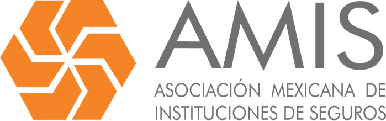 19
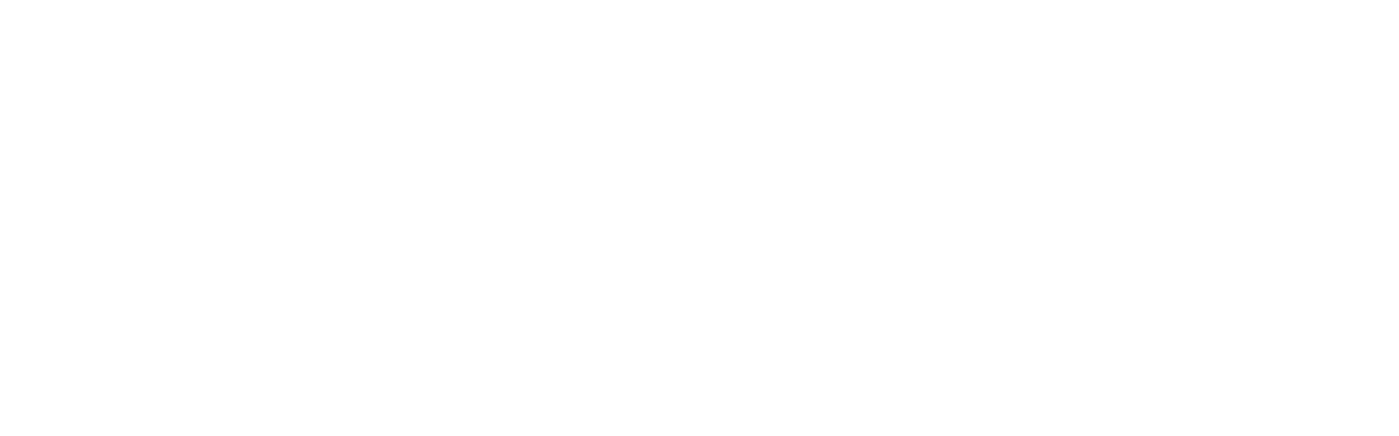 Covid-19 en la industria de seguros
La industria de seguros demostró su solidez ante la pandemia
COVID19
3er
inversionista institucional más importante del país: 1.43 billones de pesos1 en inversiones, que representan el 5.4% del PIB1
3.3
veces el capital de solvencia que se requiere por ley1
60%
de inversiones en bonos gubernamentales mexicanos y proyectos productivos2
$284.2 BDP
1 Cifras de AMIS a diciembre de 2020
2 Cifras AMIS junio 2020
3 Cifras AMIS, 31 de diciembre de 2019
en sumas aseguradas, 12x el PIB3
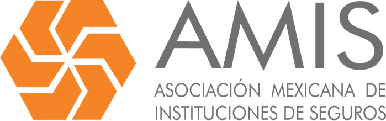 21
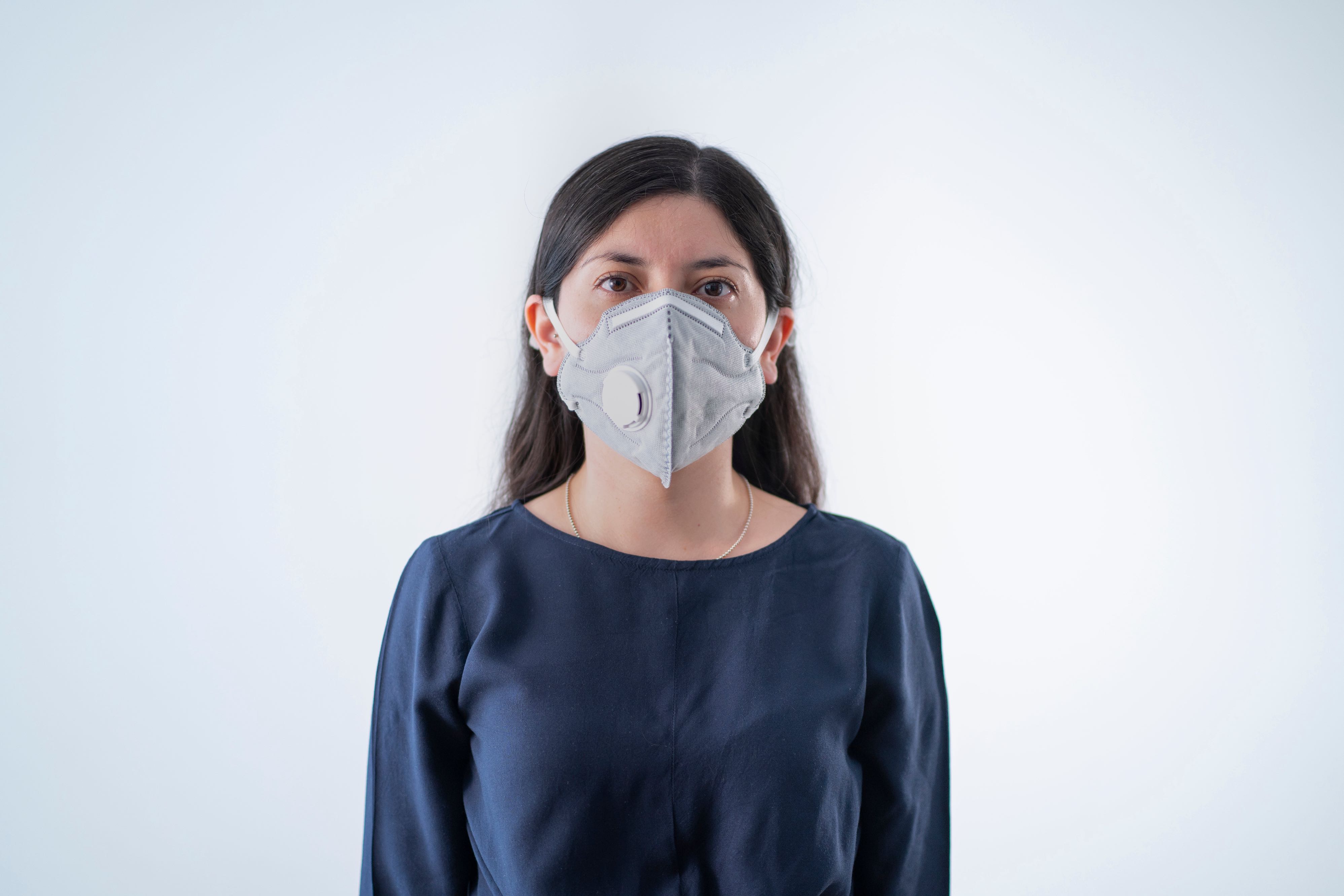 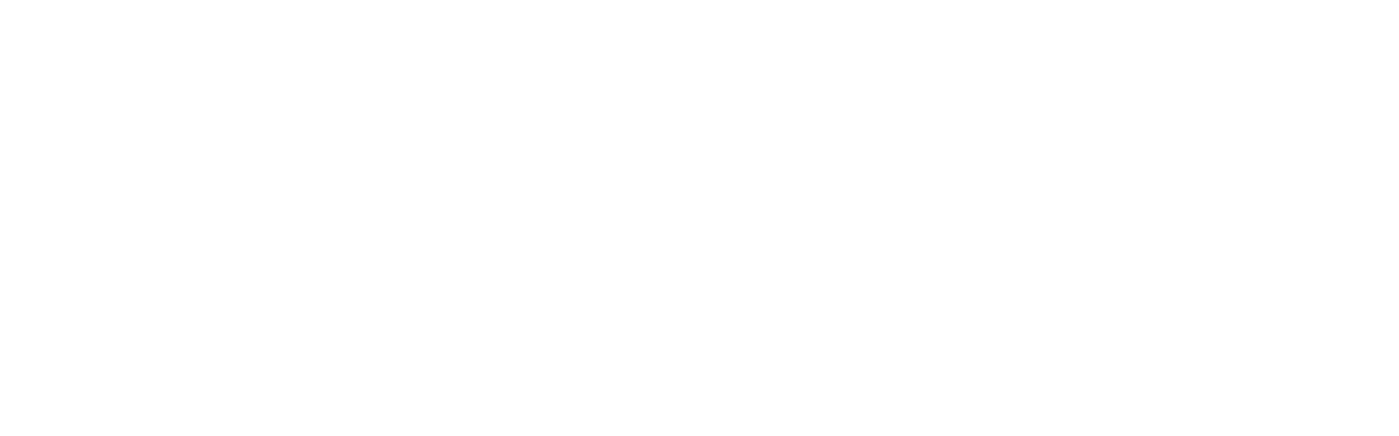 Gracias